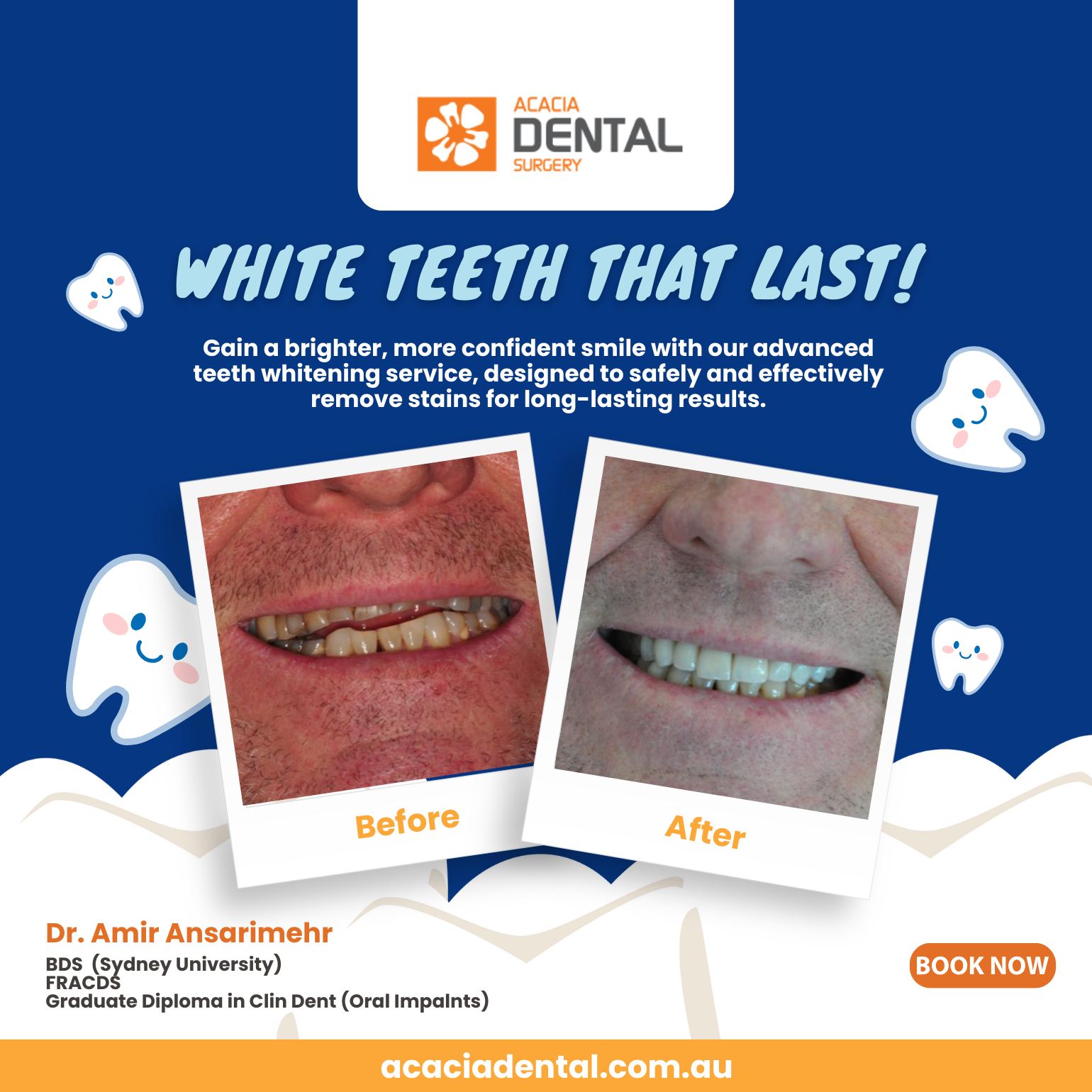 Acacia Dental Clinic
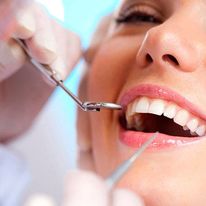 Contact
Shop 4 – 452 Stuart Highway, Coolalinga NT 0839, australia

(08) 8983 2780